Άλμπουμ φωτογραφιώνΤΡΕΙΣ ΑΧΟΡΤΑΓΕΣΘΕΑΤΡΙΚΗ ΠΑΡΑΣΤΑΣΗ 2015
ΠΙΝΔΑΡΕΙΟ -2Ο ΓΥΜΝΑΣΙΟ ΘΗΒΑΣ
ΤΡΕΙΣ ΑΧΟΡΤΑΓΕΣ
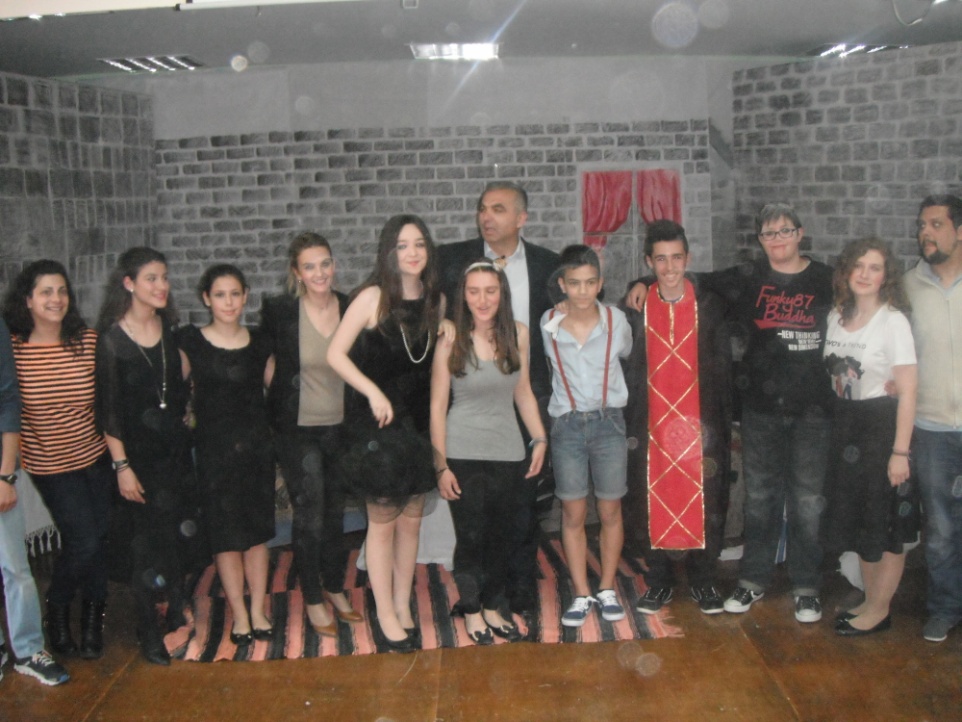 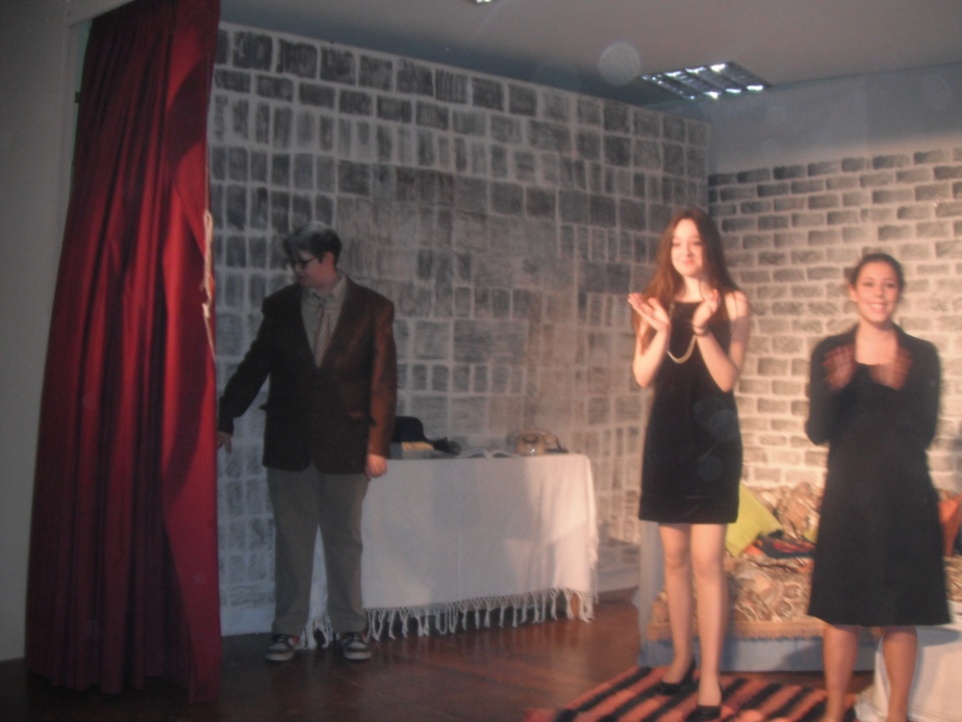 ΤΡΕΙΣ ΑΧΟΡΤΑΓΕΣ
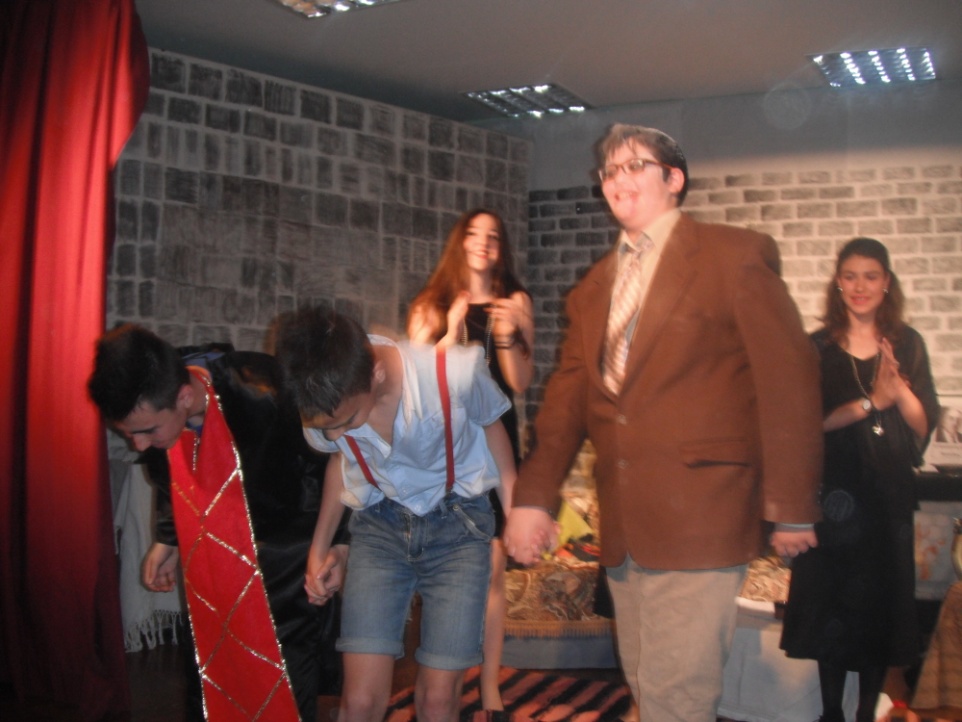 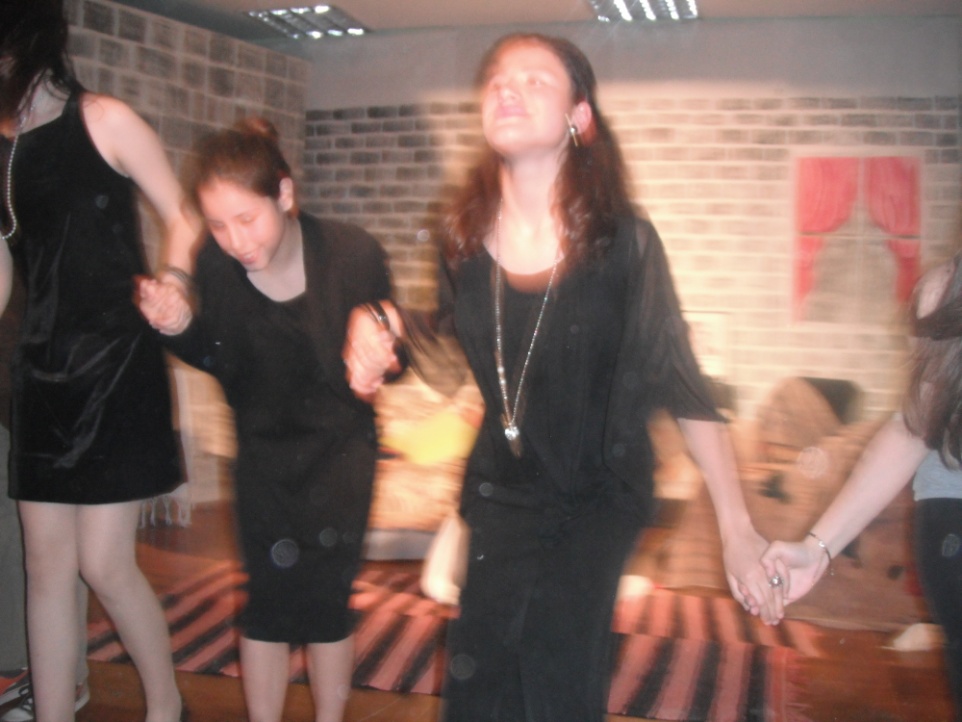 ΤΡΕΙΣ ΑΧΟΡΤΑΓΕΣ
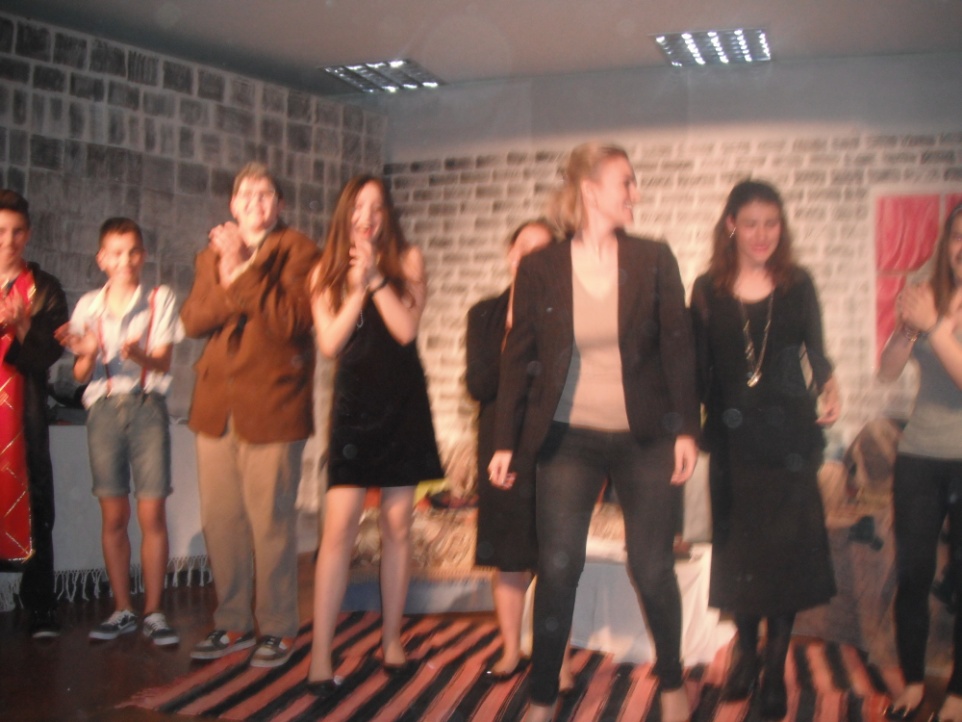 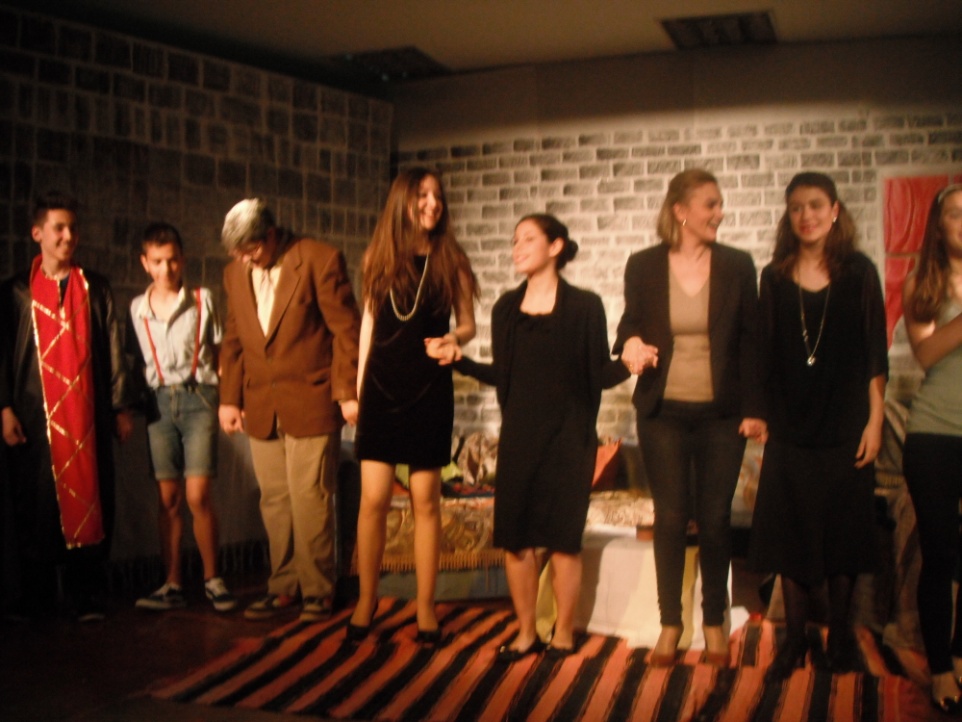 ΤΡΕΙΣ ΑΧΟΡΤΑΓΕΣ
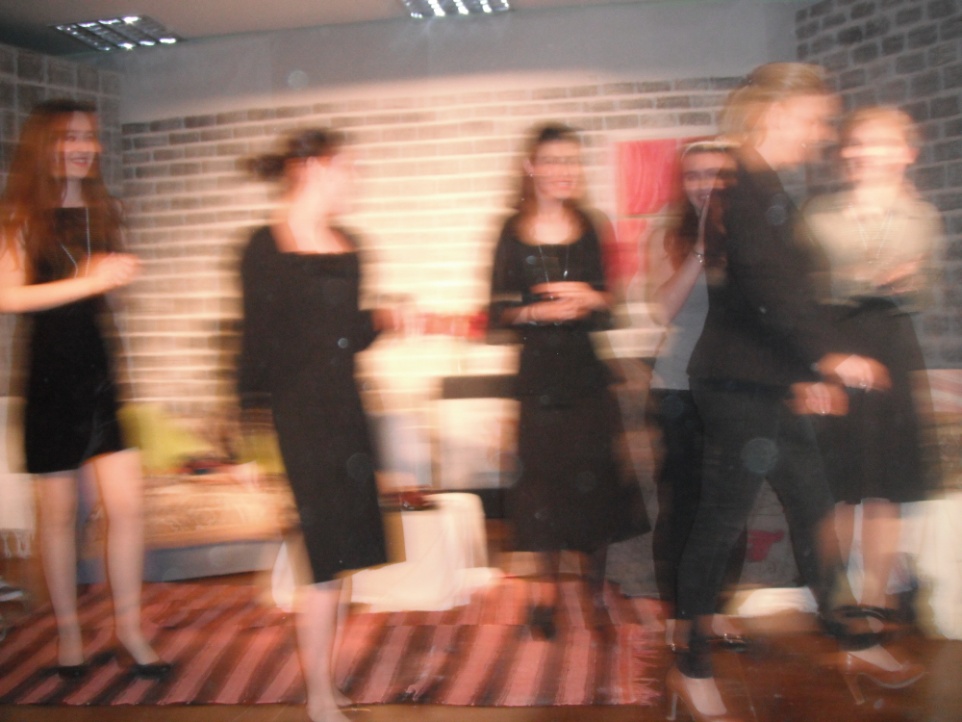 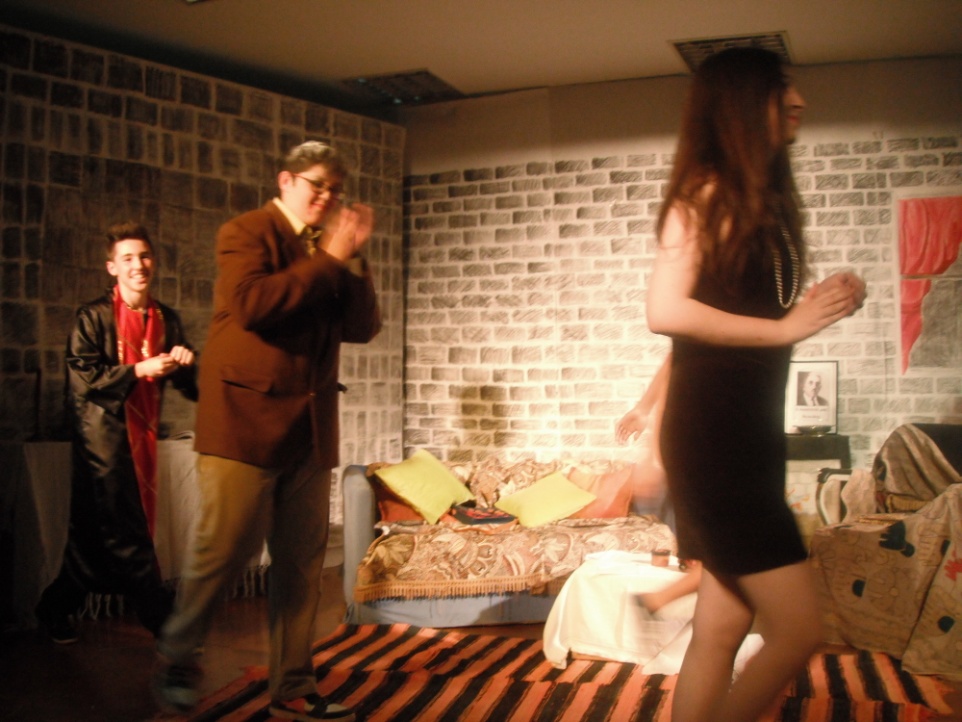 ΤΡΕΙΣ ΑΧΟΡΤΑΓΕΣ
ΠΡΩΤΑΓΩΝΙΣΤΟΥΝ:
ΘΕΙΟΣ ΝΙΚΟΛΑΣ ΑΚΡΙΒΑΚΗΣ
ΤΡΕΙΣ ΑΧΟΡΤΑΓΕΣ: ΕΙΡΗΝΗ ΠΑΠΑΒΑΣΙΛΕΙΟΥ ,ΑΓΑΠΗ ΤΣΟΤΡΑ, ΑΘΑΝΑΣΙΑ ΣΑΚΑΤΗ
ΙΕΡΕΑΣ ΘΑΝΑΣΗΣ ΛΥΜΠΕΡΙΟΥ
ΣΥΜΜΕΤΕΧΟΥΝ ΝΤΕΜΗ ΜΕΛΕΤΙΟΥ , ΕΣΜΕΡΑΛΔΑ ΥΛΙ ,ΜΑΝΩΛΗΣ ΝΑΚΗΣ
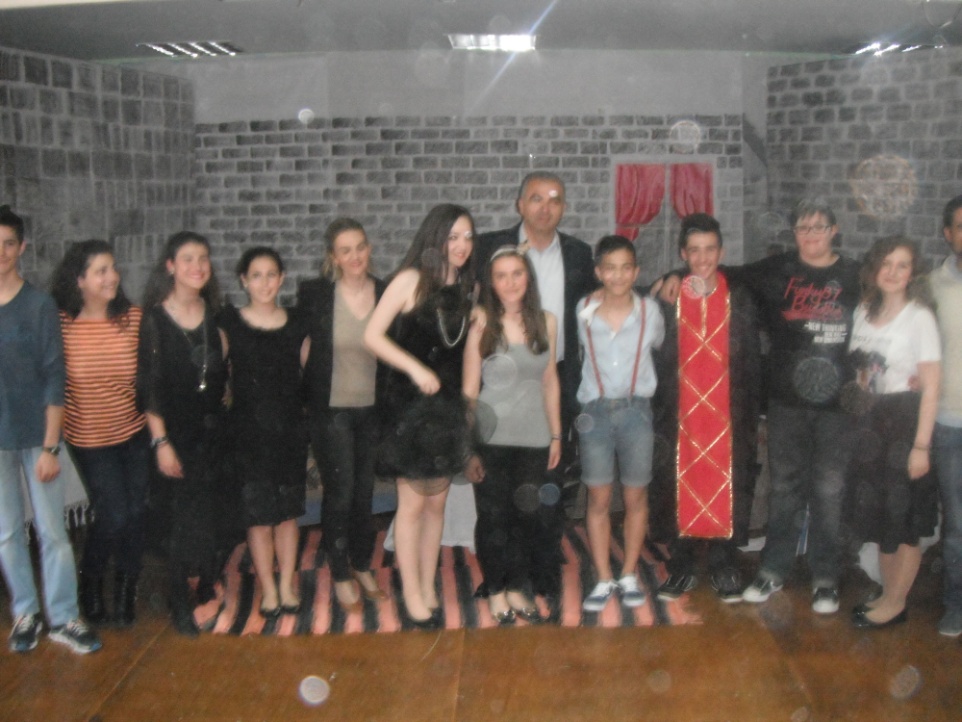